CryptographyCS 555
Topic 8: Modes of Encryption, The Penguin and CCA security
1
Reminder: Homework 1
Due on Friday at the beginning of class

Please typeset your solutions
2
Recap
Pseudorandom Functions
CPA-Security

Today’s Goals:
Evaluate several modes of operation for stream-ciphers + block-ciphers 
Introduce Chosen Ciphertext Attacks/CCA-Security
Construct encryption scheme with CCA-Security
3
Chosen Ciphertext Attacks
Sometimes an attacker has ability to obtain (partial) decryptions of ciphertexts of its choice.
CPA-Security does not model this ability.
Examples: 
An attacker may learn that a ciphertext corresponds to an ill-formed plaintext based on the reaction (e.g., server replies with “invalid message”).
Monitor enemy behavior after receiving and encrypted message.
Authentication Protocol: Send Enck(r) to recipient who authenticates by responding with r.
4
CCA-Security (Ind-CCA2)
We could set m0 = m-1 or m1 = m-2
m-1
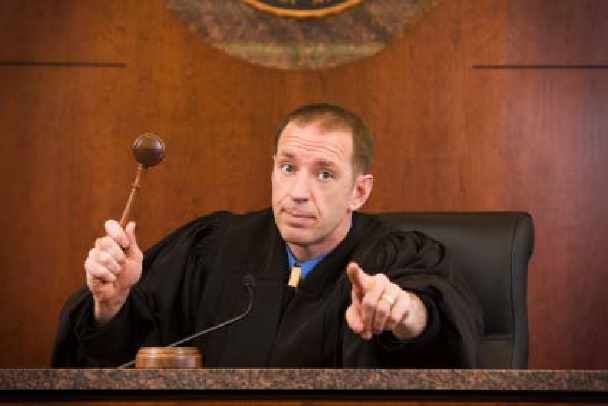 c-1 = EncK(m-1)
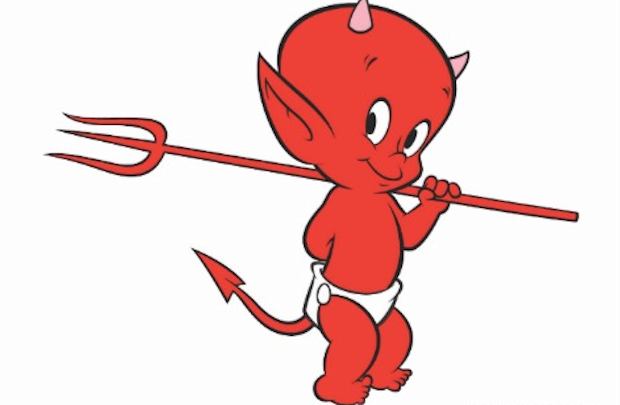 c-2
m-2 = DecK(c-2)
…
m0,m1
However, we could still flip 1 bit of c and ask challenger to decrypt
c = EncK(mb)
m3
c2 = EncK(m2)
Random bit b
K = Gen(.)
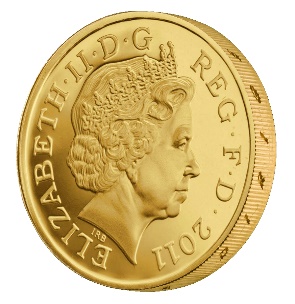 c3
m3 = DecK(m3)
c4 =c
…
“No Way!”
b’
5
6
CCA-Security
7
CPA-Security doesn’t imply CCA-Security
8
Attacks in the Wild
Padding Oracle Attack
Length of plaintext message must be multiple of block length
Popular fix PKCS #5 padding 
4 bytes of padding (0x04040404)
3 bytes of padding (0x030303)
“Bad Padding Error”
Adversary submits ciphertext(s) and waits to if this error is produced
Attacker can repeatedly modify ciphertext to reveal original plaintext piece by piece!
9
Example
10
CCA-Security
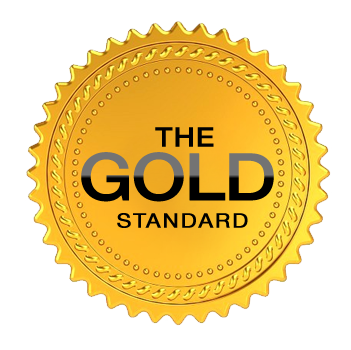 Gold Standard: CCA-Security is strictly stronger than CPA-Security
If a scheme has indistinguishable encryptions under one chosen-ciphertext attack then it has indistinguishable multiple encryptions under chosen-ciphertext attacks. 
None of the encryption schemes we have considered so far are CCA-Secure 
CCA-Security implies non-malleability (message integrity)
An attacker who modifies a ciphertext c produces c’ which is either
Invalid, or
Decryptions to unrelated message
11
Back to CPA-Security
We will build a CCA-Secure Encryption scheme later in the course

We will need to introduce additional tools (Message Authentication Codes)

Remaining Lecture: Modes of Operation for Stream-Ciphers and Block-Ciphers
12
CPA-Secure Encryption
Stream Ciphers/Block Ciphers
CCA Security
13
Stream Ciphers Modes
14
Stream Ciphers Modes
15
CPA-Secure Encryption: Drawbacks
16
Pseudorandom Permutation
17
Pseudorandom Permutation
18
Electronic Code Book (ECB) Mode
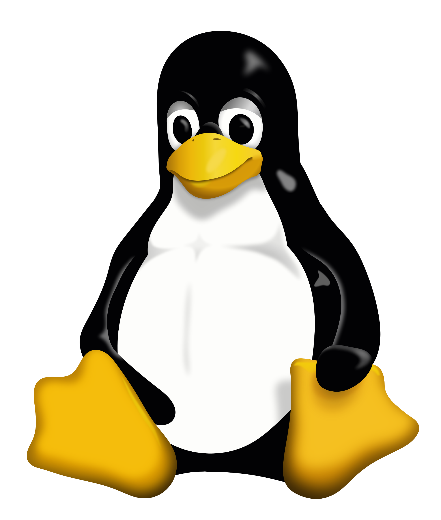 19
ECB Mode (A Failed Approach)
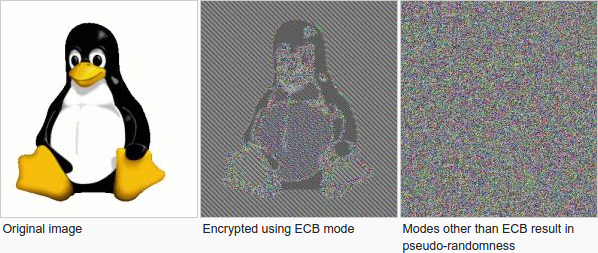 20
The Penguin Principle
If you can still see the penguin after “encrypting” the image something is very very wrong with the encryption scheme.
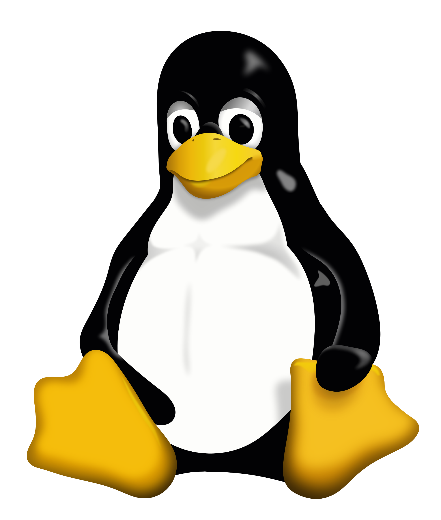 21
Cipher Block Chaining
CBC-Mode (below) is CPA-secure if Ek is a PRP
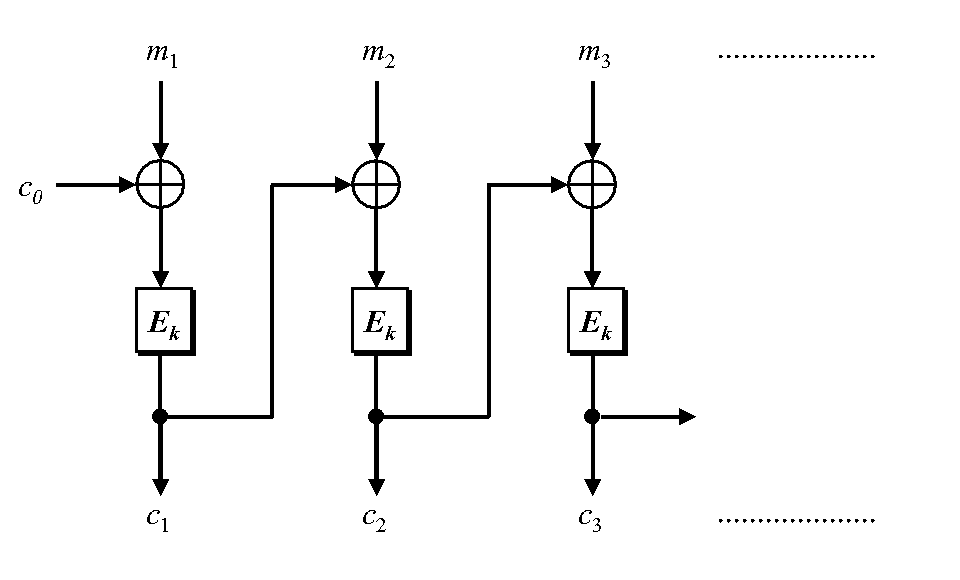 Reduces bandwidth!

Message:   3n bits
Ciphertext: 4n bits
IV
IV
22
Chained CBC-Mode
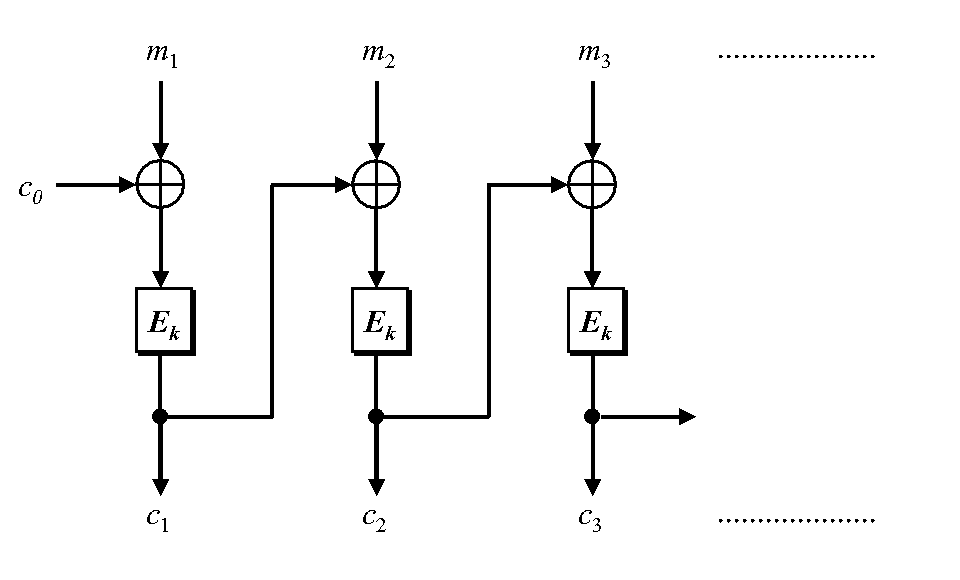 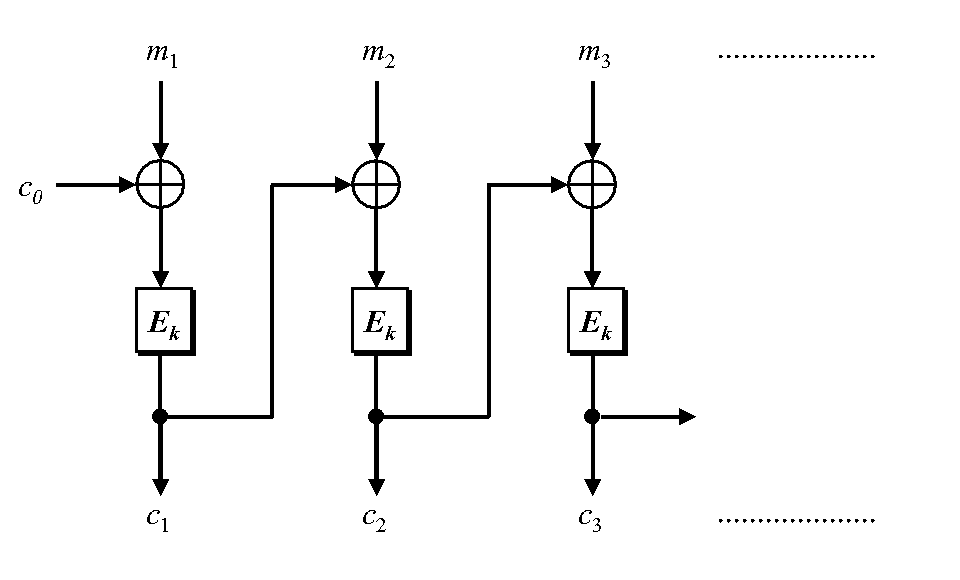 m4
m6
m5
IV
c3
c4
c6
IV
c5
23
Counter Mode
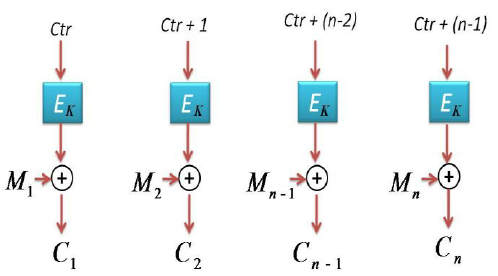 Input: m1,…,mn
Output: c = (ctr, c1,c2,…,cn) where ctr is chosen uniformly at random
Theorem: If Ek is PRF then counter mode is CPA-Secure
Advantages: Parallelizable encryption/decryption
24
Next Class
Read Katz and Lindell 4.1-4.2
Message Authentication Codes (MACs) Part 1
25